PHÒNG GIÁO DỤC VÀ ĐÀO TẠO QUẬN THANH XUÂNTRƯỜNG MẦM NON TUỔI THẦN TIÊNHOẠT ĐỘNG KHÁM PHÁ KHOA HỌCĐề tài: Khám phá củ lạcLứa tuổi: Mẫu giáo lớn (5-6 tuổi)Thời gian: 30-35 phútGiáo viên: Nguyễn Thuỳ Linh
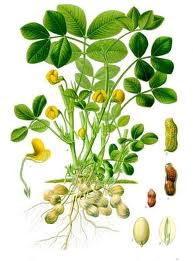 KiÓm tra kÕt qu¶
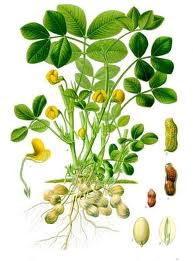 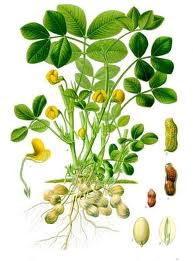 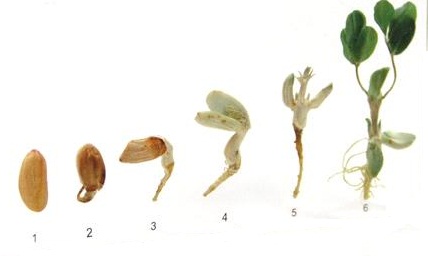 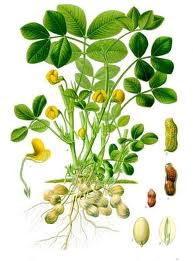 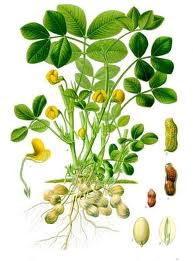 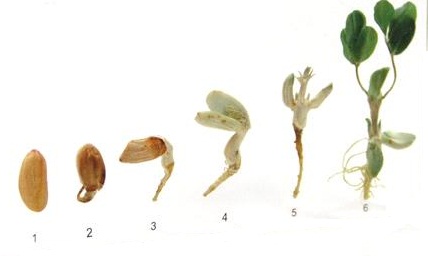 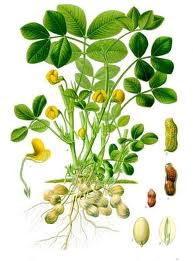 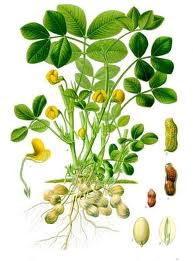 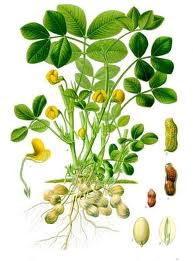 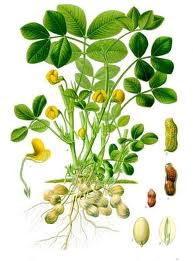 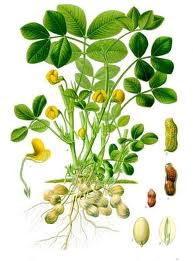 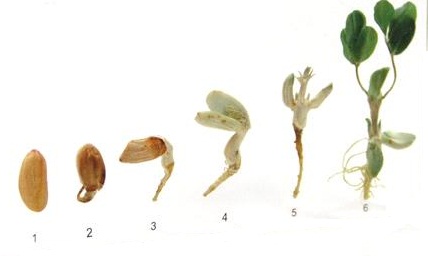 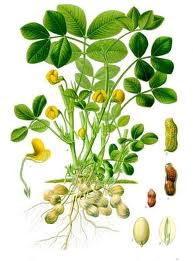 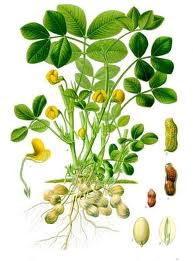 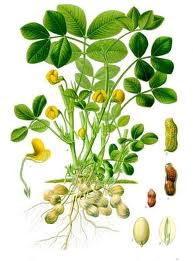 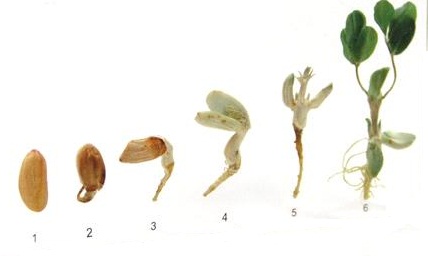 2
1
3
4
5
6
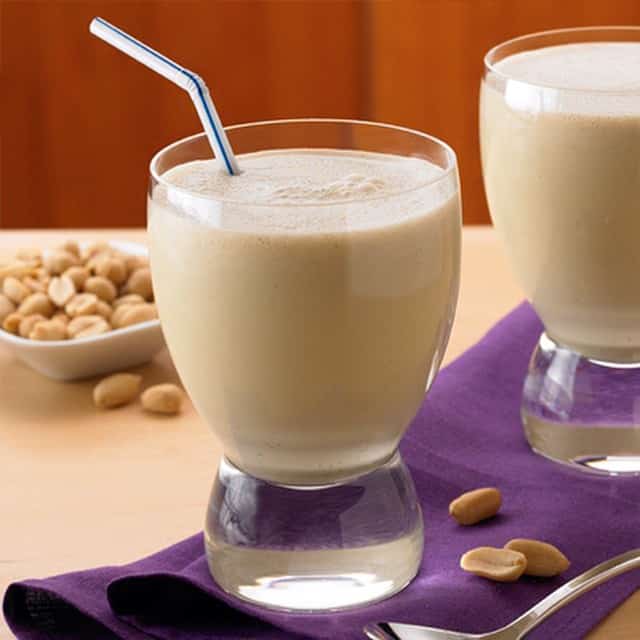 S÷a l¹c
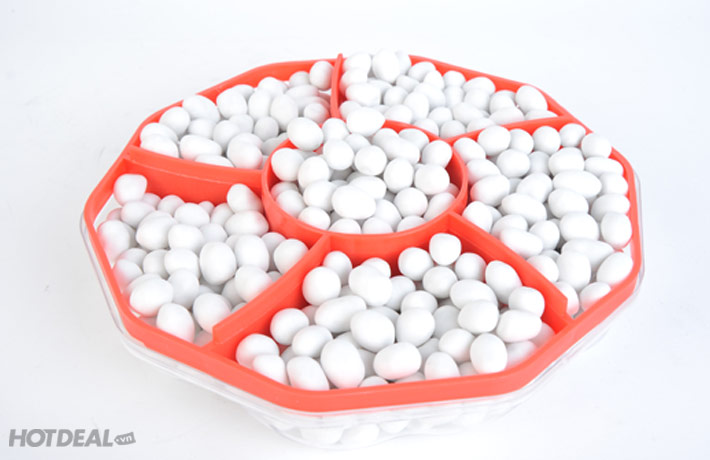 Møt l¹c
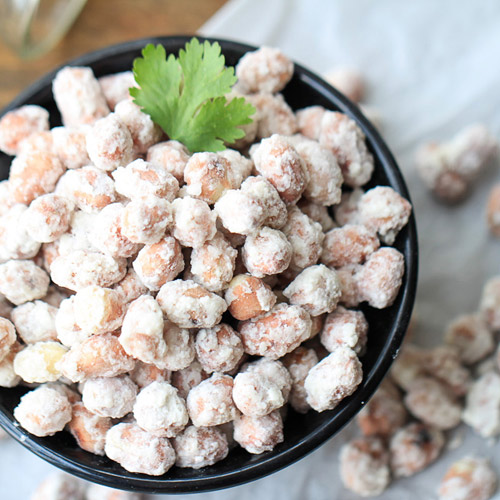 L¹c bäc ®ưêng
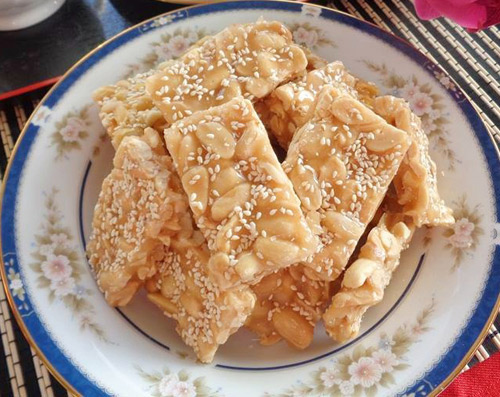 KÑo l¹c
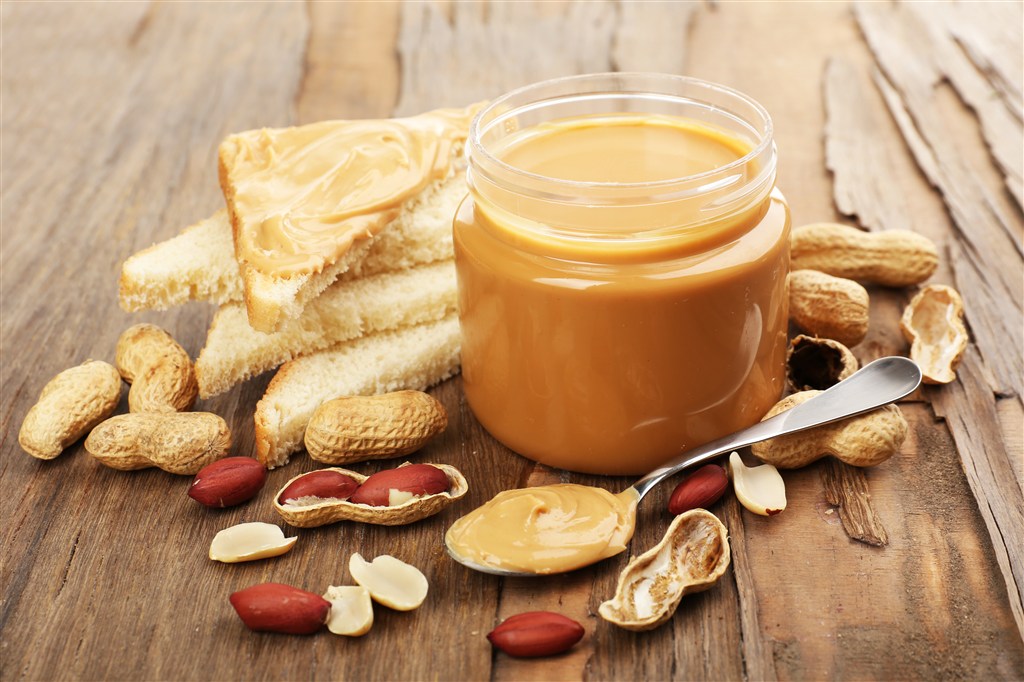 B¬ l¹c
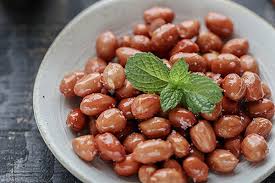 L¹c rang muèi
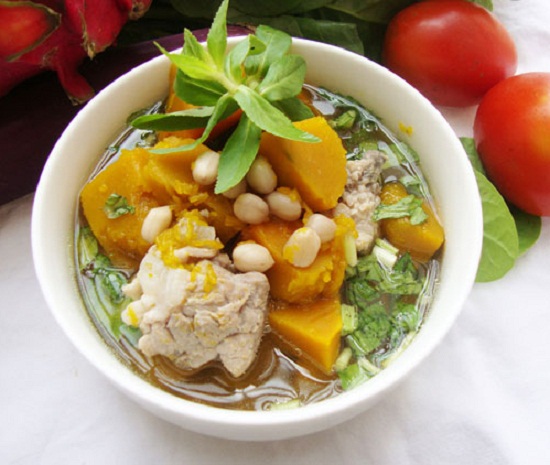 Canh bÝ nÊu l¹c
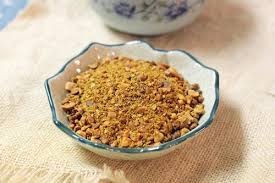 Muèi võng
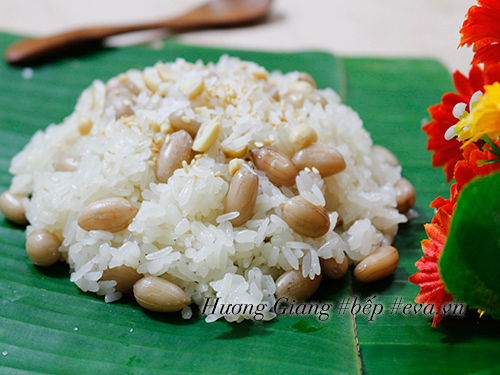 X«i l¹c
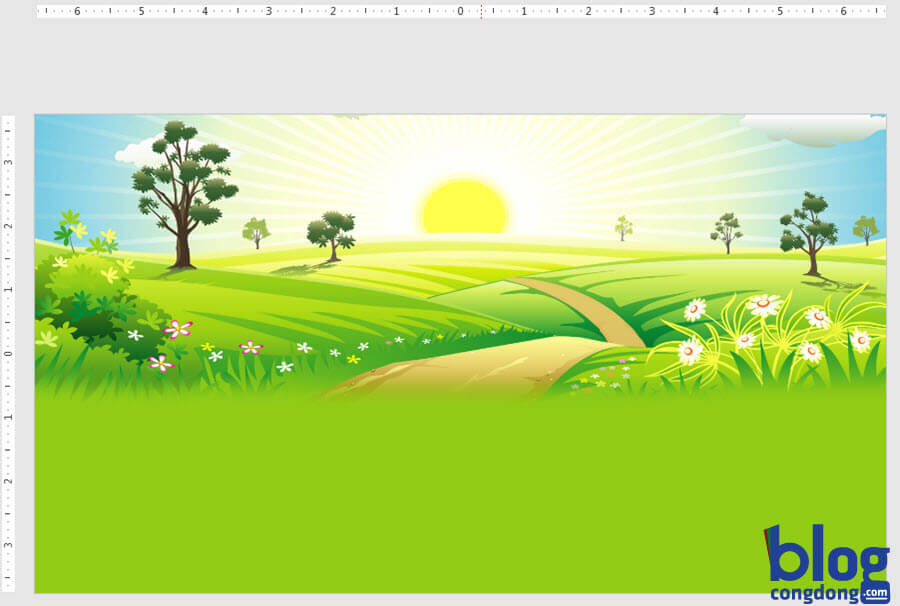 Xin ch©n thµnh c¶m ¬n!